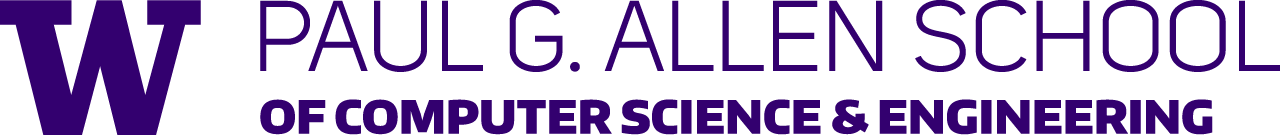 CSE341: Programming LanguagesSection 1
Brendan Murphy
Spring 2019
Adapted from slides by Dan Grossman, Eric Mullen and Ryan Doenges
Some Facts About Me
Math/CS Double Major
Scared of the word “pragmatic”
TAed 341 once before (Winter ‘19)
Loves Types
Favorite Programming Language is Haskell
Winter 2019
CSE 341: Programming Languages
‹#›
Course Resources
We have a ton of course resources. Please use them!
If you get stuck or need help:
Ask questions in Piazza
Come to Office Hours (on website, you don’t need a list of topics before you decide to stop by)
We’re here for you
Winter 2019
CSE 341: Programming Languages
‹#›
Agenda
Emacs Basics
Shadowing
Debugging
“Generics” and Equality Types
Winter 2019
CSE 341: Programming Languages
‹#›
Editor vs. IDE
You may be familiar with IDEs (jGrasp, Eclipse, IntelliJ, etc.)
Handles compilation, error reporting, running, …
Emacs is an editor
Many similar features! e.g., Syntax highlighting, …
Not tied to a specific language
(Vim is another alternative editor you can use)
There is no clear distinction between these two concepts
Running and compilation is done outside the editor
You can code in all programming languages we cover in 341 with Emacs - so please get comfortable with it :)
‹#›
Emacs Basics
Don’t be scared!
Commands have particular notation: C-x means hold Ctrl while pressing x
Meta key is Alt (thus M-z means hold Alt, press z)
C-x C-s is Save File
C-x C-f is Open File
C-x C-c is Exit Emacs
C-g is Escape (Abort any partial command you may have entered. If you get confused while typing use this)
M-x is “Do a thing”
Winter 2019
CSE 341: Programming Languages
‹#›
ML Development Workflow
REPL is the general term for tools like “Run I/O” you have been using in jGRASP for CSE 142/3
REPL means Read Eval Print Loop
Read: ask the user for semi colon terminated input
Evaluate: try to run the input as ML code
Print: show the user the result or any error messages produced by evaluation
Loop
Winter 2019
CSE 341: Programming Languages
‹#›
ML Development Workflow
Demo of REPL with Lecture 1 code
You can type in any ML code you want, it will evaluate it
Useful to put code in .sml file for reuse
Every command must end in a semicolon (;)
Load .sml files into REPL with use command
Winter 2019
CSE 341: Programming Languages
‹#›
Shadowing
val a = 1;
val b = 2;
val a = 3;
Does the above code compile? If so, what do you think it does? Talk to a neighbor!
Remember, SML doesn’t have mutation.
Winter 2019
CSE 341: Programming Languages
‹#›
Shadowing
a -> int
a -> int, b -> int
a -> int, b -> int, a -> int
val a = 1;
val b = 2;
val a = 3;
You can’t change a variable, but you can add another with the same name

When looking for a variable definition, most recent is always used

Shadowing is usually considered bad style
Winter 2019
CSE 341: Programming Languages
‹#›
Shadowing
a -> 1
a -> 1, b -> 2
a -> 1, b -> 2, a -> 3
val a = 1;
val b = 2;
val a = 3;
You can’t change a variable, but you can add another with the same name

When looking for a variable definition, most recent is always used

Shadowing is usually considered bad style
Winter 2019
CSE 341: Programming Languages
‹#›
Shadowing
This behavior, along with use in the REPL can lead to confusing effects
Suppose I have the following program:

I load that into the REPL with use. Now, I decide to change my program, and I delete a line, giving this:

I load that into the REPL without restarting the REPL. What goes wrong?
(Hint: what is the value of y?)
val x = 8;
val y = 2;
val x = 8;
Winter 2019
CSE 341: Programming Languages
‹#›
[Speaker Notes: Reintroducing variable bindings in the same REPL session may...
• make it seem like wrong code is correct; or
• make it seem like correct code is wrong.]
Comparison Operators
You can compare numbers in SML!
Each of these operators has 2 subexpressions of type int, and produces a bool
Winter 2019
CSE 341: Programming Languages
‹#›
[Speaker Notes: Weird error messages may appear from the type support:
>,<,<=,>= can be used with either 2 ints or 2 reals (think floating point), but not a mixture
=,<> work with equality types (to be covered later) but not real]
Boolean Operators
You can also perform logical operations over bools!





and is completely different, we may talk about it later
andalso/orelse are SML built-ins as they use short-circuit evaluation, we will talk about why they have to be built-ins later
Winter 2019
CSE 341: Programming Languages
‹#›
And… Those Bad Styles
Language does not need andalso , orelse , or not





Using more concise forms generally much better style
And definitely please do not do this:
(* e1 andalso e2 *)
c
(* e1 orelse e2 *)
if e1
then true
else e2
(* not e1 *)
if e1
then false
else true
(*  just say e (!!!) *)
if e
then true
else false
Winter 2019
CSE 341: Programming Languages
‹#›
Debugging
DEMO
Errors can occur at 3 stages:
Syntax: Your program is not “valid SML” in some (usually small and annoyingly nitpicky) way
Type Check: One of the type checking rules didn’t work out
Runtime: Your program did something while running that it shouldn’t
The best way to debug is to read what you wrote carefully, and think about it.
Winter 2019
CSE 341: Programming Languages
‹#›
Testing
We don’t have a unit testing framework (too heavyweight for 5 weeks)
You should still test your code!
Just do something like this
val test1 = ((4 div 4) = 1);
Winter 2019
CSE 341: Programming Languages
‹#›
Parametric Polymorphism (“Generics”)
What’s wrong with this code?
fun swap(pair : int * string) =
  (#2 pair, #1 pair)

val x = swap ("hello", 123)
Technically correct answer: there’s a type error
Better answer: swap should have a more general type
‹#›
CSE 14(2|3) Time: How do Java?
class Pair<A, B> {
  final A fst; final B snd;
  Pair	(A fst, B snd) {
    this.fst = fst;
    this.snd = snd;
  } 
}
class Main { 
  static <A, B> Pair<B, A> swap(Pair<A, B> p) {
    return new Pair(p.snd, p.fst);
  }
  public static void main(String[] args) {
    Pair<Integer, String> x =
      Main.swap(new Pair("hello", 123));
  }
}
‹#›
Anything you can do, I can do better.
We can make our swap function generic!
fun swap(pair : 'a * 'b) =
  (#2 pair, #1 pair)

val c = swap ("hello", 123)
What do you think the type of swap is?
‹#›
Equality
“=” is the hardest concept in Programming Language Theory
Unlike Java, SML doesn’t have equality for every type
This good! Equality doesn’t always make sense
One reason: Floating Point is weird
val x = 0.1 + 0.2;
val y = 0.3;
val z = x - y;
(* z is not zero!!! *)
‹#›
Equality (cont.)
“=” is the hardest concept in Programming Language Theory
Unlike Java, SML doesn’t have equality for every type
This good! Equality doesn’t always make sense
One reason: Floating Point is weird
Other reason: It doesn’t make sense for functions
fun f(n : int) = 
if n > 100 then n-1 else n+1

fun g(n : int) = n - 1
(* How could we check f = g? *)
Bonus for those who’ve taken CSE 311: “Do these two programs do the same thing” is reducible to the halting problem
‹#›
Parametric Polymorphism & Equality
What happens if I write the following program?
fun f(n, a, b) = 
if a = b then n - 1 else n + 1

val x = f(1, 2, 3)
val y = f(1, 2.0, 3.0)
‹#›